PAEDIATRIC PSYCHIATRY
Learning outcome
Manage paediatric psychiatric ailments
Outline the Predisposing factors 
Explain the Features 
Management 	
Depression 
Psychosis
Attention deficit hyperactivity disorders 
Behavioural difficulties /autism
Depression
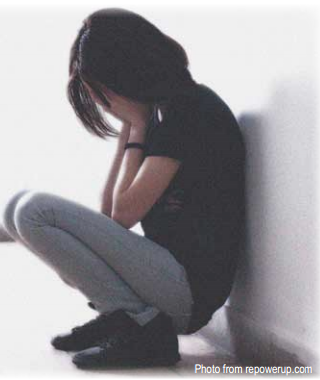 Definition, 
Epidemiology
Etiology and Risk Factors
Comorbidity
Diagnosis
Differential Diagnosis
Treatment
Cross Cultural Perspectives
Barriers to Care
Prevention
Definition
Episodic, recurring disorder characterized by persistent and pervasive sadness or unhappiness, loss of enjoyment of everyday activities, irritability, and associated symptoms such as
Negative thinking, lack of energy, difficulty concentrating, and appetite and sleep Disturbances
--Associated symptoms: low self-esteem, Hopelessness, Unwarranted ideas of guilt, remorse or Worthlessness, 
Suicidal thoughts, Appetite (decrease or increase), 
Sleep problems (insomnia or Hypersomnia)
Aetiology
Genetics
Prenatal factors
Family relationships
Parental depression*
Cognitive style
Stressful life events
Lack of parental care
Summary
Depression in youth appears to be the result of complex interactions between biological vulnerabilities and environmental influences.
Biological vulnerabilities may result from children’s genetic endowment and from prenatal factors. 
Environmental influences include children’s family relationships, cognitive style, stressful life events, school and neighborhood characteristics.
*Parental depression is the most consistently replicated risk factor for depression
In the offspring. Stressful life events—especially losses—may increase the risk for
Depression; this risk is higher if children process loss events (or other stressful life events) using negative attributions. Parental lack of care and rejection may also be relevant.
Comorbidity
Anxiety disorders
Post Traumatic Stress Disorder
Conduct problems
Attention Deficit Hyperactivity Disorder
Obsessive Compulsive Disorder
Learning difficulties
Types of Depression
Various subtypes of depression are identified on the basis
of symptom severity, pervasiveness, functional impairment, or  the presence or absence of manic episodes or psychotic phenomena
--terms “depression,” “depressive episode,” “depressive disorder” and “clinical depression” will be used  to mean  “major depressive episode” and “recurrent depressive disorder.”
EPIDEMIOLOGY
Prevalence varies depending on the population (e.g., country), the period considered (e.g., last three months, last year, lifetime),
 informant (e.g., parent, child, both), and 
criteria used for diagnosis. 
Pre-pubertal children: 1-2%
Adolescents: 5%
Cumulative prevalence
Girls: 12%
Boys: 7%
Clinical course
Recurring, spontaneously remitting
Average episode: 7-9 months
40% probability of recurrence in 2 years
60% likelihood in adulthood
Predictors of recurrence: 
poorer response, greater severity, chronicity, previous episodes, comorbidity, hopelessness, negative cognitive style,family problems, low SES, abuse or family conflict
Subtypes of depression
Unipolar and bipolar
UNIPOLAR Depression			BIPOLAR disorder
                                         manic or
                                        hypomanic
Non-melancholic
Melancholic
Psychotic
Catatonic depression			
Post-psychotic depression	                                       
Premenstrual dysphoric disorder
Seasonal depression
Mood disorder 
Adjustment disorder with depressed mood
Minor depression

Unipolar depression
Bipolar depression
Psychotic depression
Melancholic depression
Dysthymic disorder
Double depression
Diagnosis
Core symptoms
Associated symptoms
Pervasiveness
Duration
Impairment or distress
DDX
Medications
Substances of abuse
Infections
Neurological disorders
Endocrine
Important Psychiatric Distinctions
Unipolar vs. bipolar
Psychotic depression vs. schizophrenia
Depression vs. substance use
Depression vs. adjustment disorder with depressed mood
Depression vs. demoralization from disruptive disorders
TREATMENT AIMS
Reduce symptoms and impairment
Shorten episode
Prevent recurrences
Treatment modes
Medication (moderate and severe depression)
Psychotherapy (milder depression)
Cognitive behaviour therapy (CBT)
Interpersonal psychotherapy (ITP)
SUPPORTIVE MANAGEMENT
-Build rapport
-Psycho-education
-Self-help
-Healthy lifestyle: exercise, sleep hygiene
-Supportive psychotherapy (problem solving, stress management, pleasant events
CONDUCT A RISK ASSESSMENT
Establish severity 
Admit
Rx options
Depending on severity:
Watchful waiting
Supportive management
Psychosocial interventions
Cognitive Behavioral Therapy (CBT)
Interpersonal Psychotherapy (IPT)
Medication
Cognitive behaviour therapy
Identify links between mood, thoughts, activities
Challenge negative thoughts
Increase enjoyable activities
Build skills to maintain relationships
Interpersonal psychotherapy
Similar to CBT
Focus on the present
Premise=Interpersonal conflicts loss of social support depression
Improvement of interpersonal skills
Psycho-education about depression
Increase enjoyable activities
Strong placebo effect
Evidence different for adults
Key aspects for informed consent
Under treatment is common
Most evidence for Selective Serotonin Reuptake Inhibitors (SSRIs)
Fluoxetine: approved >8 year olds
Escitalopram: approved for adolescents in 
	the US
Adverse Side Effects of SSRIs
Suicidality*
Manic switch
Gastrointestinal
Weight gain
Sexual
Bleeding
Possible congenital
Withdrawal syndrome
Serotonin Syndrome
Akathisia
Agitation
Irritability
Disinhibition
Nightmares/sleep disturbances
Other treatments
Electroconvulsive therapy (ECT): 
good evidence of effectiveness in severe cases
Transcranial Magnetic Stimulation (TMS)
Light Therapy (in seasonal mood disorder)
Complementary and Alternative Medicine (CAM)
St. John’s Wort
Omega 3 Fatty Acids
S-Adenosyl Methionine (SAMe)
Exercise
Which antidepressant?
Two considerations: effectiveness and safety
SSRIs are safest
Fluoxetine is most effective
Begin fluoxetine: Start with 10mg of fluoxetine
Increase to 20mg after one week
20mg for pre-pubertal children
30 or 40mg for adolescents
If not fluoxetine try another SSRI (e.g., sertraline or escitalopram)
Continue treatment 6 months after recovery
Barriers to care
Shortage of child psychiatrists and allied professionals
Few training programs
Stigma
Few medications
Minimal inpatient facilities
Prevention
Cognitive restructuring
Social problem-solving
Interpersonal communication skills
Coping
Assertiveness training